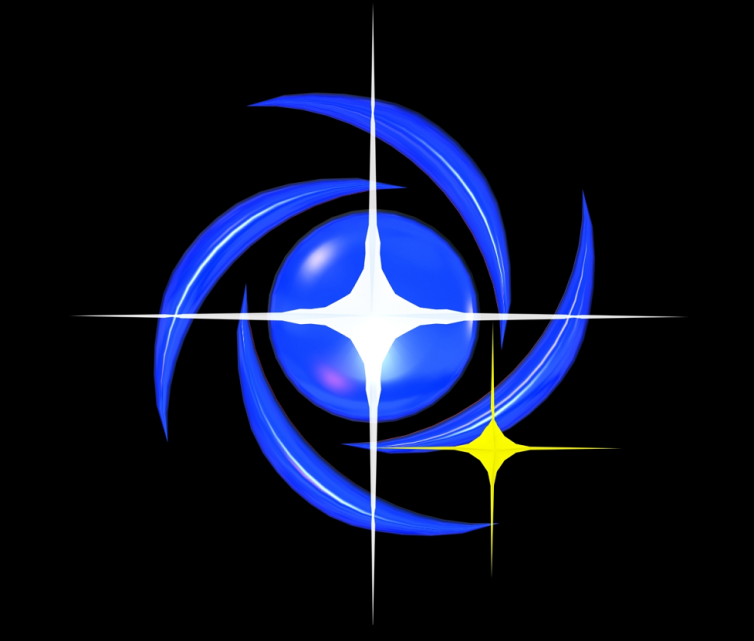 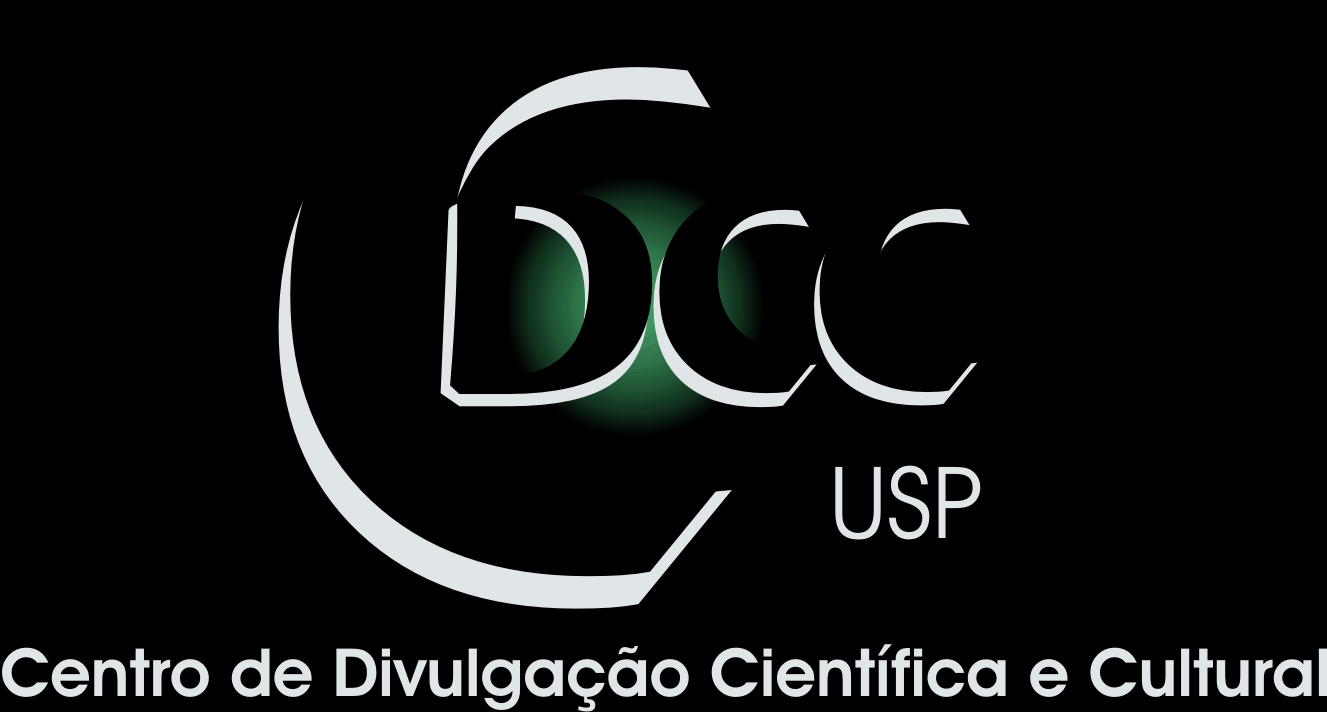 Centro de Divulgação da Astronomia
Observatório Dietrich Schiel
Estações do ano
André Luiz da Silva
Observatório  Dietrich Schiel
/CDCC/USP
Imagem de fundo: céu de São Carlos na data de fundação do observatório Dietrich Schiel (10/04/86, 20:00 TL) crédito: Stellarium
As estações do ano: quando acontecem?(para quem mora no hemisfério sul da Terra)
Início da Primavera: 23 de  setembro
Início do Verão: 22 de dezembro
Início do Outono: 21 de março
Início do Inverno: 22 de junho
Repassando: elementos da Esfera Celeste
O Zênite e o Nadir
Zênite
S
L
O
N
Nadir
O Meridiano
S
L
O
N
Os Polos e Equador Celestes
Polo Celeste Sul (PCS)
L
S
N
O
Polo Celeste Norte (PCN)
A Eclíptica
Movimento anual!
L
S
N
O
Polo Celeste Norte

Eclíptica
Equador 
Celeste
Terra

Polo Celeste Sul
Trajetória diária dos astros
PCS
L
S
N
O
PCN
O movimento aparente do Sol ao longo das estações
Trajetória diária do Sol no começo do verão
PCS
L
S
N
O
PCN
Trajetória diária do Sol no começo da primavera ou outono
PCS
L
S
N
O
PCN
Trajetória diária do Sol no começo do inverno
PCS
L
S
N
O
PCN
As diferentes trajetórias diárias do Sol nas estações
começo do outono/
primavera
PCS
L
S
N
começo do verão
O
PCN
começo do Inverno
As estações no ano, vistas da Terra
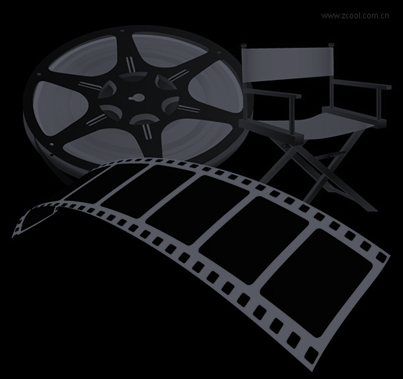 As estações do ano, vistas do espaço
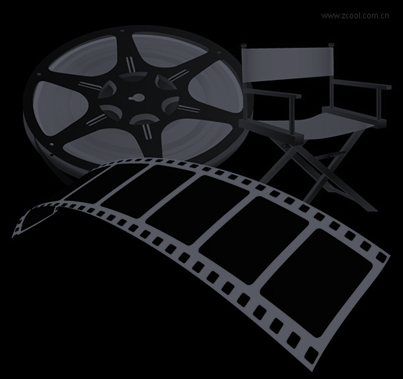